APT våld i nära relationer
Ett stödmaterial från SKR, uppdaterat 2023-11-21
Varför prata om våld i nära relationer?
Våld i nära relationer får allvarliga konsekvenser
Den som lever med våld, lever ofta under stark press och har svårt att själv ändra sin situation 
Arbetsplatsen kan stödja utsatta att få rätt stöd och hjälp 
Vi behöver bry oss om varandra!
[Speaker Notes: Varför tar vi upp våld i nära relationer på APT? 

Att utsättas för våld av en närstående kan få stora konsekvenser för den utsattas arbetsförmåga, hälsa och hela livssituation.
Den som lever med våld, lever ofta under stark press och har svårt att själv ändra sin situation. I värsta fall kan våldet vara så allvarligt att det är fråga om liv eller död.  
Arbetsplatsen och kollegor kan vara ett tryggt stöd för den som är utsatt för våld i nära relation.
Det handlar om omtanke och omsorg om varandra.]
Länk till film
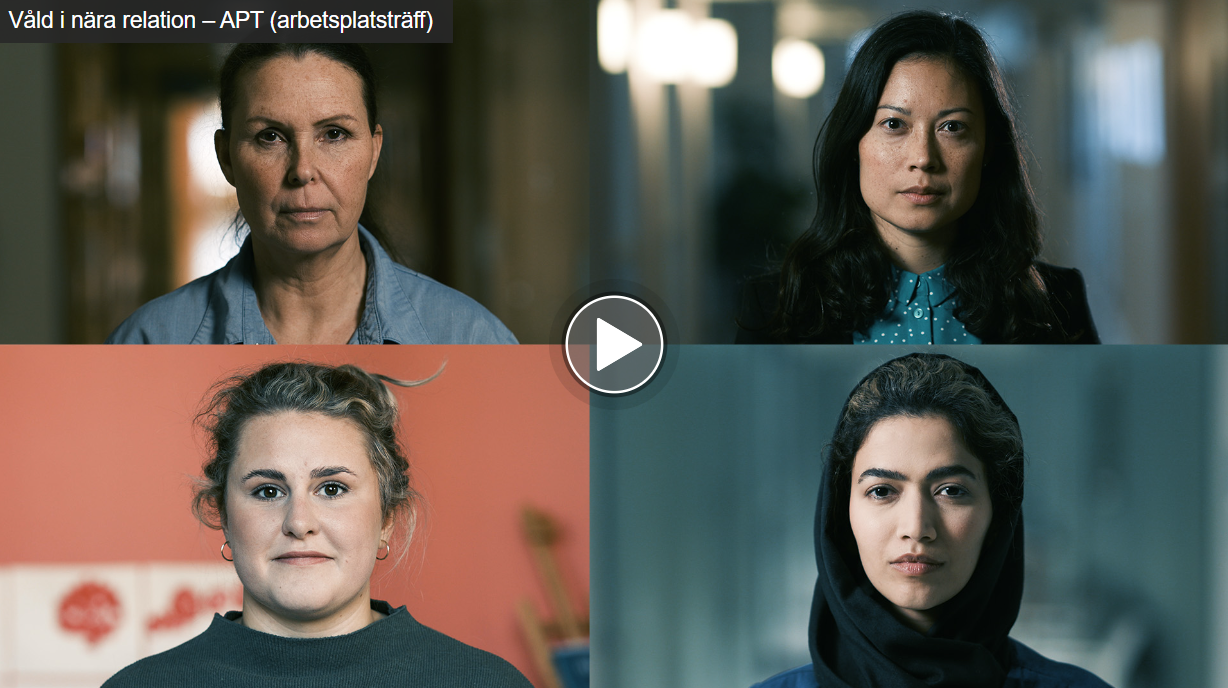 [Speaker Notes: Nu ska vi se en kort film. 


Du som presenterar: 
Tryck på bilden för att visa filmen (obs! du måste ha PowerPoint i visningsläge för att kunna klicka på bilden)
Om det inte fungerar: kontrollera att du har tillräcklig internetuppkoppling. 
Du kan också hitta filmen här:  https://api.screen9.com/preview/Lc4NxM99RkHxjnW7tQonfSHAlz_2NYm1tl1pugkrKD6bQ7lB4nDTHtlSPajz-FLA]
Vem kan drabbas?
25 % av alla kvinnor har någon gång utsatts för våld av en partner 
Även män och personer i samkönade relationer kan drabbas
Var tionde barn har upplevt våld i familjen
Hedersrelaterat våld eller förtryck utövas av flera och innebär en särskild utsatthet
[Speaker Notes: Våld i nära relationer förekommer i alla samhällsklasser och grupper, och är mycket vanligare än man tror. 

25 procent av alla kvinnor har någon gång utsatts för våld av en partner eller före detta partner.
Även män och personer i samkönade relationer kan drabbas.
Var tionde barn har upplevt våld i familjen.

Hedersrelaterat våld kan också utövas i nära relation. Men hedersvåld och förtryck behöver inte bara utövas av en partner. Det kan också också utövas av släkt, nätverk och andra som inte står i en nära relation till offret. 



Källor: 
25 % av alla kvinnor: Brottsförebyggande rådet, Brå, Brott i nära relation
Vart tionde barn: Kommittén mot barnmisshandel 
Det saknas nationell statistik när det gäller utsatthet för hedersrelaterat våld]
Vad räknas som våld?
Våld som inte syns utanpå
Fysiska skador som döljs av kläder eller hår 
Psykiskt våld, hot, trakasserier  
Sexuellt våld 
Ekonomiskt våld (t.ex. att partnern tar kontroll över den utsattas ekonomi)
Fysiskt våld, t.ex. 
Sparkar
Knytnävsslag 
Slag med tillhyggen
[Speaker Notes: När man tänker på våld tänker man ofta på fysiskt våld. 
Vid våld i nära relation kan förövaren till exempel slå, sparka, dra i håret, ta stryptag eller slå med tillhyggen. 

Men våldet syns sällan utanpå: 
Dels är det vanligt att förövaren medvetet slår på ställen som döljs av hår eller kläder. 

Dels är det mycket vanligt med psykiskt våld  – som trakasserier, nedlåtande kommentarer och hot. De som varit utsatta för både fysiskt och psykiskt våld, säger ofta att det psykiska våldet är det som varit värst, det som gjort mest ont. 
Det kan också handla om sexuellt våld – som våldtäkt, kränkningar och övergrepp.  
En annan form av våld är ekonomiskt.  Det kan till exempel handla om att förövaren tvingar den utsatta att ta gemensamma lån i eget namn, att förövaren förfalskar den utsattas namnteckning, eller förövaren tar full kontroll över den utsattas ekonomi så att hen måste be om pengar för att tex köpa mat eller kläder till barnen.]
Varför är det svårt att lämna relationen?
Våldet ökar gradvis
Förövaren växlar mellan ömhet och våld 
Den utsatta bryts ner, isoleras
Våldet blir ”normalt”, ”mitt fel” 
Separation = risk för grövre våld
Grovt 
fysiskt våld 
sexuellt våld
Hot 
Trakasserier Fysiskt våld 
Sexuellt våld
Psykiskt våld 
Nedlåtande kommentarer
Svartsjuka 
Kontrollbehov
Isolering
Kärlek
[Speaker Notes: För många våldsutsatta kan det vara mycket svårt att lämna en våldsam partner. Det finns flera orsaker till det. 

Det börjar som en ”vanlig” relation, med kärlek och förälskelse

Våldet kommer sedan smygande. Det börjar ofta med sådant som den utsatta kanske ser som ”småsaker” – tex att partnern är svartsjuk, eller hela tiden vill veta var den utsatta är eller gör.

Partnerns kontroll över den utsatta ökar sedan gradvis – från psykiskt våld till allt grövre fysiskt våld. 

Samtidigt växlar förövaren mellan ömhet och våld, vilket kan vara förvirrande och gör att den utsatta har svårt att ta in vad som händer. I de stunder och perioder när förövaren är kärleksfull ökar också den utsattas förhoppning om att relationen kan bli normal och bra igen.
Förövaren förminskar också ofta allvaret, och lägger skulden på den utsatta. Ofta använder förövaren psykiskt våld som gör att en utsattas självkänsla bryts ner, att den utsatta börjar tvivla på sig själv. 
Att förövaren är någon den utsatta älskar gör att hen tolkar våldet som mildare än det är. Den våldsutsatta ser sig inte som utsatt, eller som någon som blir slagen av sin partner. Den utsatta accepterar förövarens version av sanningen, och våldet blir liksom ”normalt”. 

Förövarens svartsjuka och kontrollerande beteende bidrar till att den utsatta gradvis isoleras från andra. Den som är utsatt känner ofta skam och skuld för det som sker, och isolerar sig ytterligare från familj och vänner. Detta kan i sin tur försvåra ett uppbrott.

När våldet eskalerat kan det också vara mycket farligt att försöka lämna relationen. Många vågar inte lämna eftersom det innebär en risk för grövre våld. Det är också något man ska ta på allvar. Vi vet från forskning att det är som allra farligast för den utsatta vid separation och skilsmässa.]
Våldets konsekvenser
Våld påverkar hälsan: fysiskt, psykiskt, både på kort och lång sikt
Våld påverkar arbetsförmågan:  
11 000 sjukskrivningsärenden per år är relaterade till våld i nära relationer
För utsatta kvinnor ökar sjukfrånvaron med 20%, inkomsten minskar med 25%
[Speaker Notes: Våld i nära relationer ger allvarliga konsekvenser för den som utsätts 

Det påverkar hälsan, både fysiskt och psykiskt, och på kort och lång sikt. 

Våldet kan också påverka arbetsförmågan.Varje år handlägger Försäkringskassan 11 000 ärenden som är kopplade till våld.  För våldsutsatta kvinnor ökar sjukfrånvaron med 20 procent. Inkomsten minskar med 25 procent. 




Källor: 11 000 sjukskrivningsärenden kommer från regeringens utredning SOU 2015:15 Slutbetänkande Nationell strategi mot mäns våld mot kvinnor och bygger på statistik från Försäkringskassan, Brottförebyggande rådet, SCB och Socialstyrelsen.  Med ”relaterade till våld i nära relationer” avses ärenden som Försäkringskassan handlägger som rör sjukskrivning, rehabilitering eller aktivitetsersättning som är kopplade till misshandel, grov kvinnofridskränkning eller olaga hot mot kvinnor. 

Sjukfrånvaro och minskad inkomst kommer från en studie om våld i nära relation i Sverige 
The price of violence: Consequences of violent crime in Sweden (IFAU 2017: Ornstein P.)]
Våldets konsekvenser för hälsan
Fysiska skador
Självskade-beteende
Depression
Stress
Oro
Ångest
Riskbruk
Sömn-
svårigheter
PTSD
Hjärtinfarkt
Yrsel
Smärta (rygg, nacke m.m.)
Magproblem
[Speaker Notes: Våld leder inte bara till fysiska skador, utan påverkar även hälsan på en rad andra sätt. 

Här är exempel på skador och ohälsa som är vanligt hos personer som utsatts för våld. 





Källor:
Nationellt centrum för kvinnofrid 2014: Våld och hälsa – En befolkningsundersökning om kvinnors och mäns våldsutsatthet samt kopplingen till hälsa, 
Socialstyrelsen 2014: Att vilja se, vilja veta och vilja fråga. Vägledning för att öka förutsättningarna att upptäcka våldsutsatthet]
Våga fråga!
Ett stort problem för våldsutsatta är tystnad från omgivningen – att de flesta inte vågar fråga, fastän de kanske misstänker eller vet
Att någon faktiskt frågar, ser och säger något, kan vara avgörande för att en utsatt till slut tar sig ur sin situation
[Speaker Notes: Det finns många förutfattade meningar om våld i nära relationer, att det är en ”privatsak” som man inte ska prata om eller att det bara drabbar vissa grupper.

Men ett stort problem vid våld i nära relationer är tystnad från omgivningen – att många inte vågar fråga fastän de kanske misstänker eller vet.  
Erfarenheter från kvinnojourer och kommunala stödverksamheter visar att det faktum att någon faktiskt såg och sa något, kan vara avgörande för att en utsatt till slut kan ta sig ur sin situation. 

Erfarenheter från vården visar också att få tar illa upp att få frågan, tvärtom. 

Genom att våga fråga kan du visa omtanke och att du bryr dig om dina kollegor.]
DiskuteraHur kan vår arbetsplats hjälpa eller öka tryggheten för en medarbetare som är utsatt för våld i nära relation?
[Speaker Notes: Du som presenterar:
Be gruppen diskutera frågan.]
Arbetsgivarens arbetsmiljöansvar:

Förebygga ohälsa och sjukskrivning.
Utreda behov av arbetsanpassning och rehabilitering vid nedsatt arbetsförmåga.
Vad kan jag som chef göra?
Fråga om utsatthet vid medarbetarsamtal
Hålla enskilt samtal vid misstanke
Vara ett stöd, och se över vilken hjälp arbetsplatsen och andra aktörer kan ge
Du som medarbetare: 

Du behöver inte berätta om utsatthet om du inte själv vill.
[Speaker Notes: (Du som presenterar:  Anpassa den här bilden utifrån det upplägg ni har valt för er arbetsplats)

Att uppmärksamma våld i nära relationer är viktigt ur ett arbetsmiljöperspektiv, det handlar om omsorg om er som jobbar här.

Därför kommer jag att: 
Ställa frågor om våld till alla, vid medarbetarsamtal i anslutning till andra frågor som rör hälsa och livssituation. Alla medarbetare får frågan, eftersom våld kan påverka psykisk och fysisk hälsa både på kort och lång sikt. Det handlar om att jag kommer ställa frågor om du någon gång känt dig rädd, otrygg eller kränkt hemma, om du är rädd för någon i din omgivning eller om det förekommer våld i din närhet.
Hålla enskilt samtal vid misstanke om våldsutsatthet. 
Vara ett stöd, och se över vilken hjälp arbetsplatsen och andra aktörer kan ge.

Arbetsgivarens arbetsmiljöansvar 
Arbetsgivaren är skyldig att förebygga ohälsa och sjukskrivning på arbetsplatsen.
Våld i nära relationer kan vara en dold orsak till ohälsa som påverkar arbetsförmågan. Oavsett om en nedsatt arbetsförmåga är orsakad av arbetet eller av privatlivet har arbetsgivaren och jag som chef en skyldighet att utreda en medarbetares behov av arbetsanpassning och rehabilitering.

Om du som medarbetare inte vill berätta så behöver du inte göra det. Jag som chef kommer inte att tvinga eller pressa någon att berätta om sin utsatthet.]
Vad kan du göra?
Uppmärksamma om någon kollega far illa: Fråga hur hen mår! 
Om du själv är utsatt:
Kontakta polisen om läget är akut och/eller för att anmäla brott
Kontakta socialtjänsten eller kvinnojouren för stöd och skydd  
Be mig som chef om stöd
[Speaker Notes: Vad du som medarbetare kan göra:

Uppmärksamma om någon kollega far illa: Fråga hur hen mår! 

Om du själv är utsatt:
Kontakta polisen om läget är akut och/eller för att anmäla brott.
Kontakta socialtjänsten eller kvinnojouren för stöd och skydd.  
Be mig som chef om stöd. Tillsammans kan vi se över hur arbetsplatsen kan underlätta och stödja dig. Du berättar bara så mycket som du själv vill och du behöver inte ta emot stöd om du inte vill. Jag kommer inte rapportera det du berättar vidare till min chef eller dina kollegor om du inte uttryckligen vill det förstås.]
Stöd från andra aktörer
Kvinnofridslinjen
Stöd för dig som utsätts för våld och hot. Även anhöriga kan ringa.
Du kan vara anonym.
Öppet dygnet runt. 
Flera språk. 

020-50 50 50 
kvinnofridslinjen.se
Välj att sluta 
Stöd för dig som riskerar att skada någon du älskar. 
Du kan vara anonym.



020-555 666 
valjattsluta.se
Polisen
Anmäl brott.




akut 112
icke akut 114 14
polisen.se
Socialtjänsten 
Stöd vid våld i nära relation, orosanmälan barn. 



Socialjour telefon 
Namn på enhet telefon 
webbplats
Namn på kvinnojour 
Skydd, stöd och rådgivning för våldsutsatta.  




telefon
webbplats
1177 Vårdguiden
Råd och stöd vid skador, ohälsa. 





telefon 1177
1177.se (sök på ”våld i nära relation”)
[Speaker Notes: Det finns många aktörer som kan ge stöd och skydd till våldsutsatta. Här är några exempel. 


Du som presenterar:
Fyll i och/eller lägg till lokala aktörer och verksamheter som är aktuella. 

Ge medarbetarna möjlighet att ta del av kontaktuppgifterna i efterhand: Tex att du mejlar ut dem, berättar att man kan få dem av dig, eller att du sätter upp dem någonstans.]